Департамент образования и молодежной политики Владимирской области
Государственное бюджетное учреждение Владимирской области 
«Региональный информационно-аналитический центр оценки качества образования»
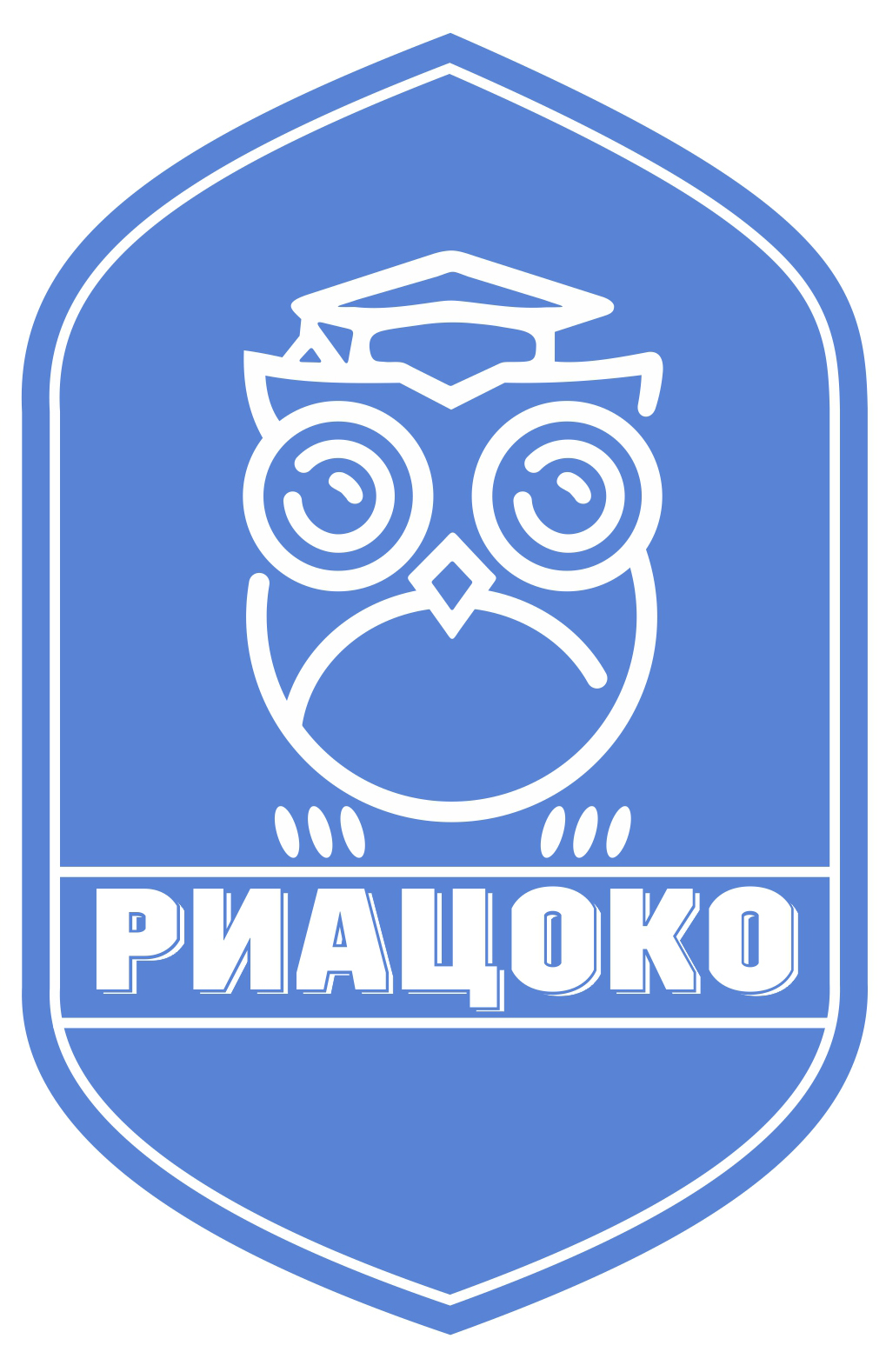 Итоги  третьего мониторинга вовлеченности регионов в проект «500+» в 2022 году
30 ноября 2022 года
Терентьева И.В.
главный специалист отдела оценки  качества             
общего образования ГБУ ВО РИАЦОКО
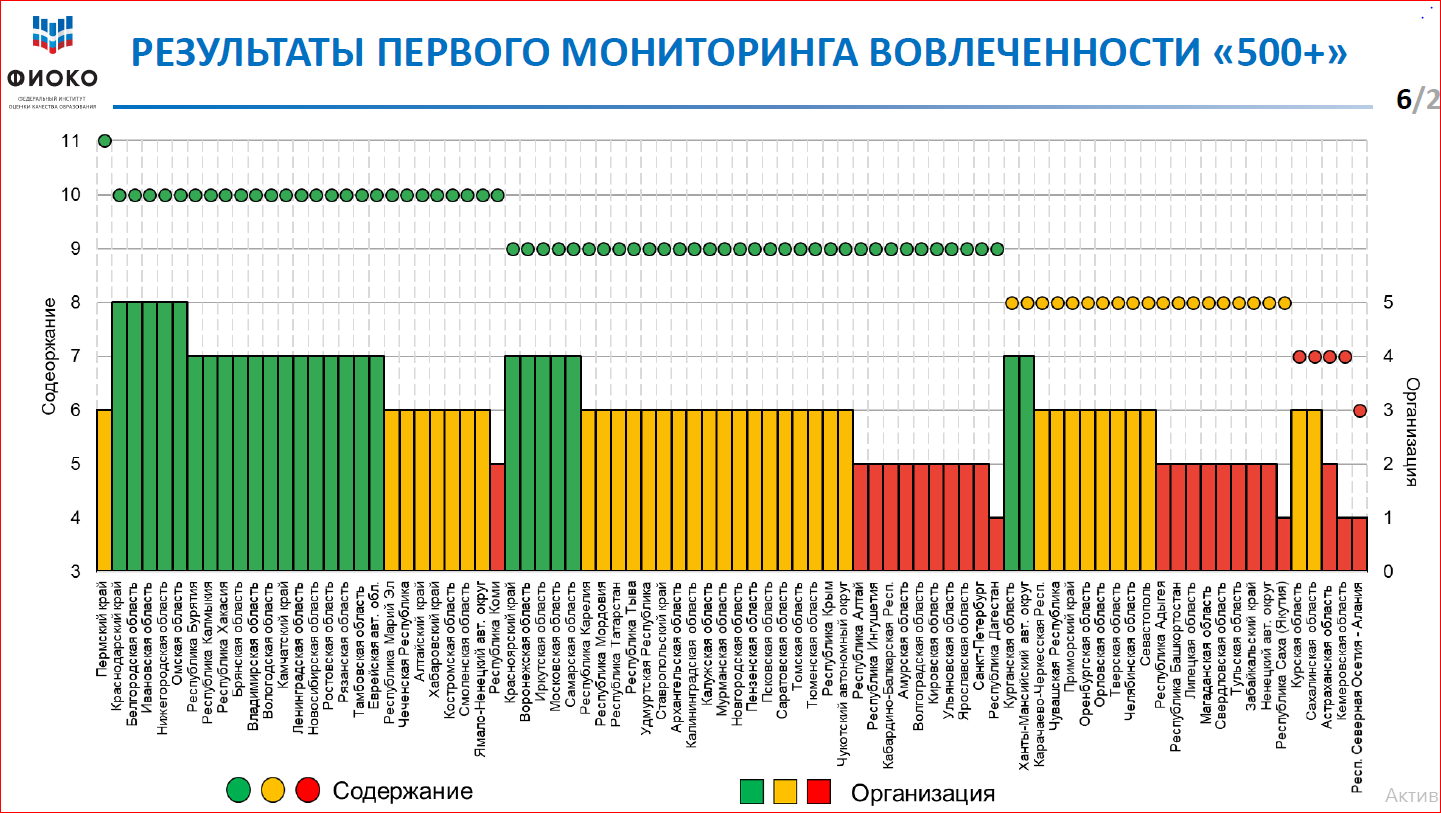 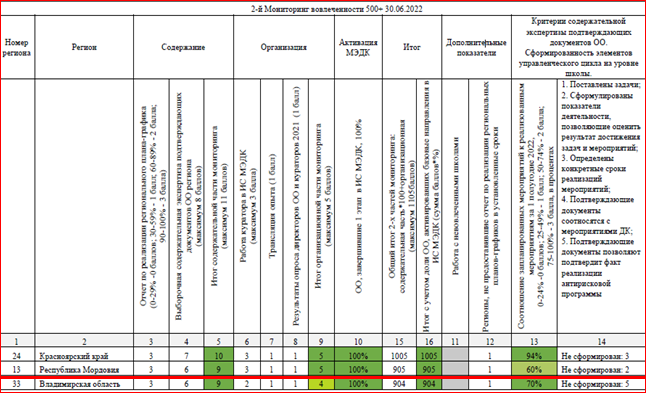 1 и 2 мониторинги вовлеченности субъектов РФ в проект
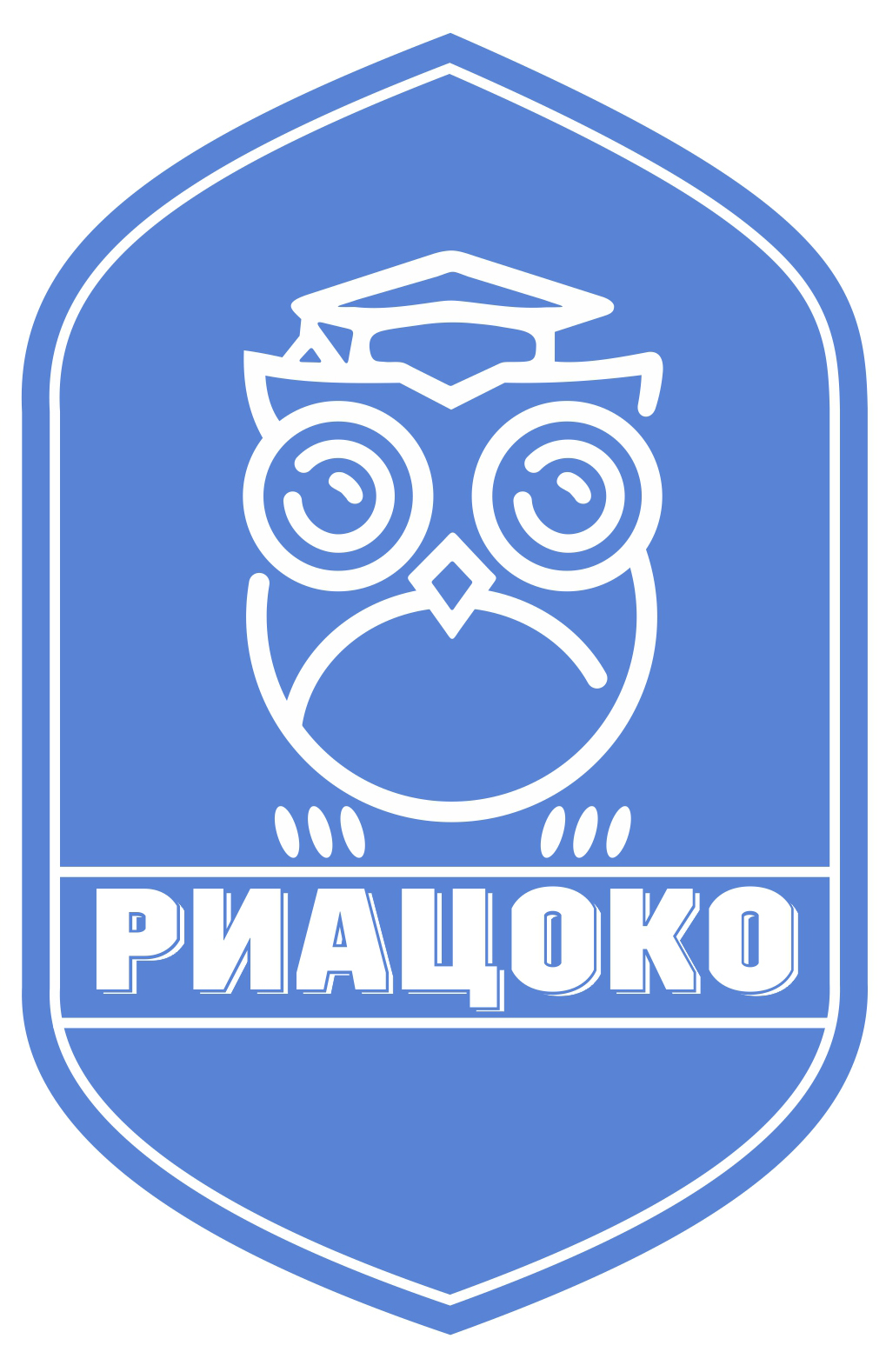 Итоги трех мониторингов
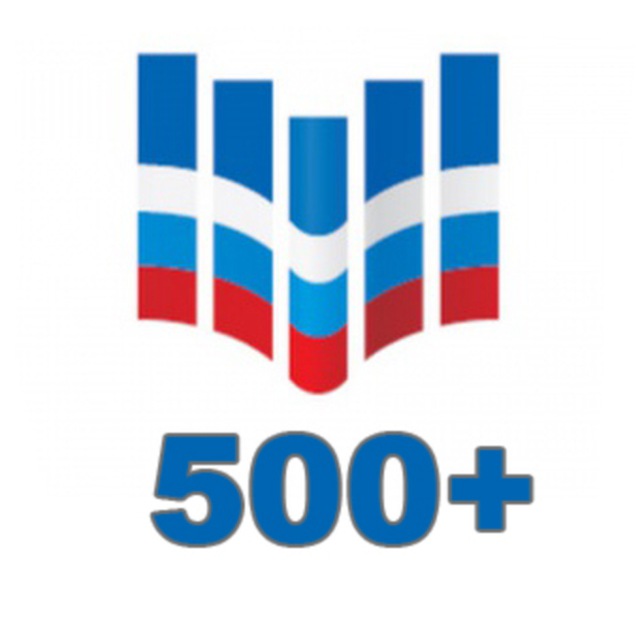 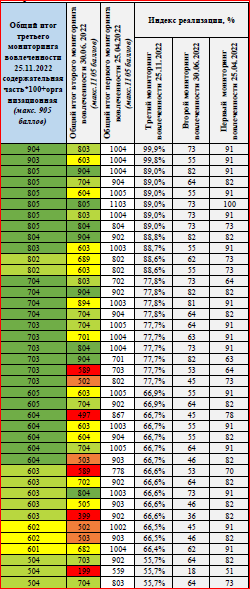 1 мониторинг (апрель 2022): 
1004 баллов из 1105
2 мониторинг (июнь 2022): 
904 баллов из 1105
3 мониторинг (ноябрь2022): 
805 баллов из 905
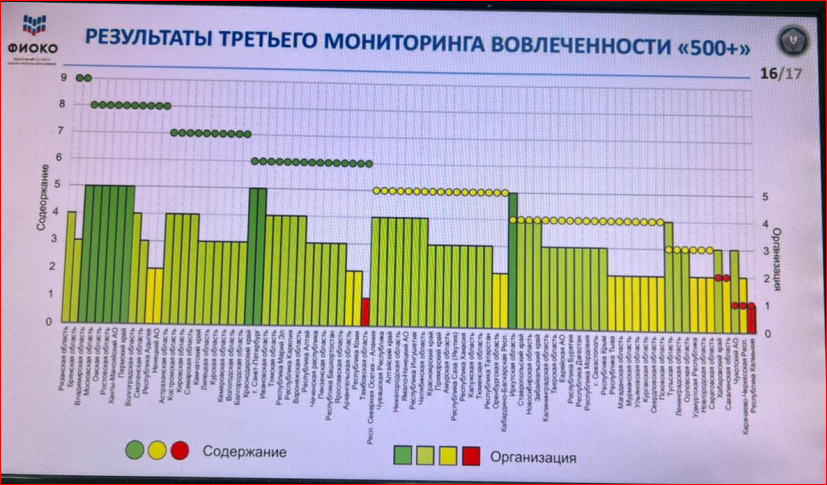 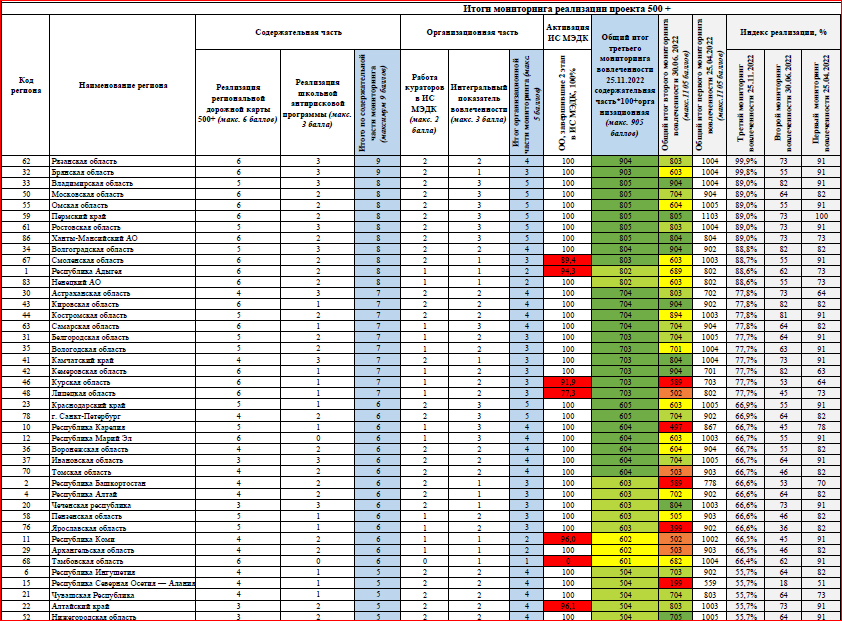 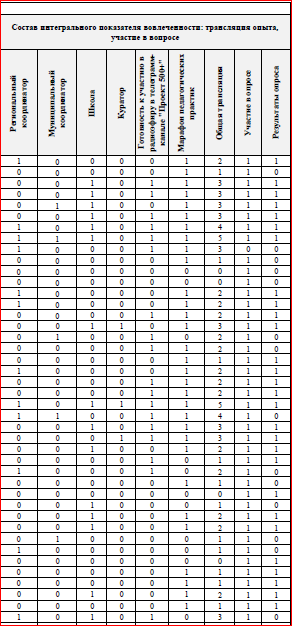 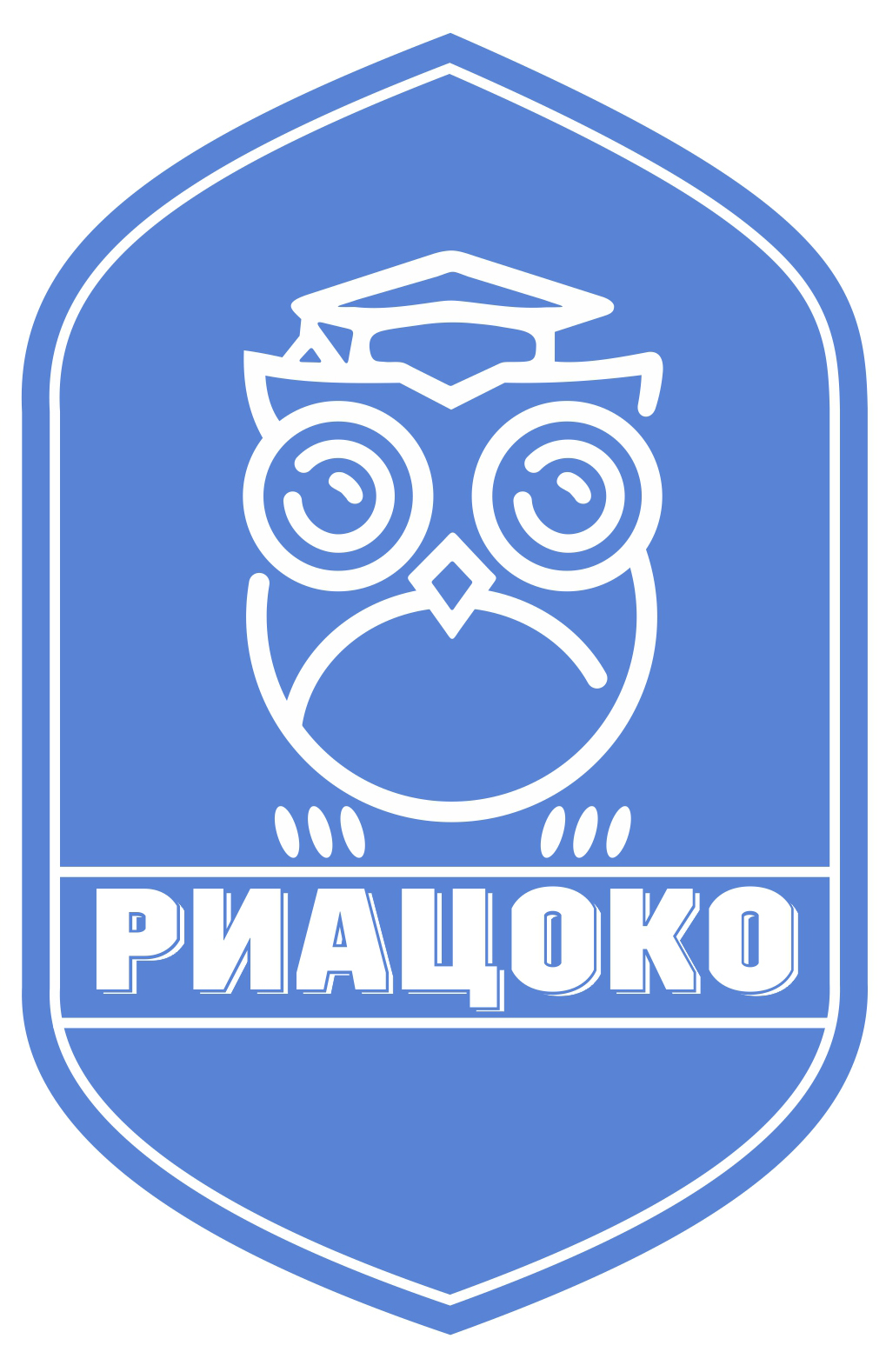 Состав интегрального показателя
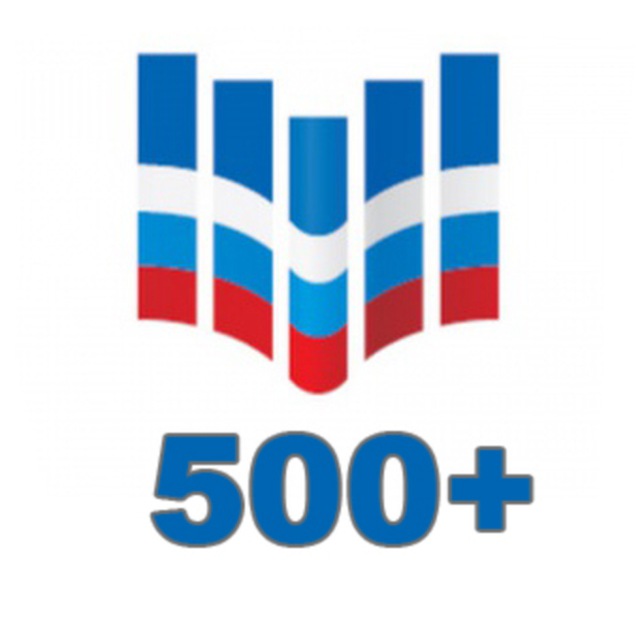 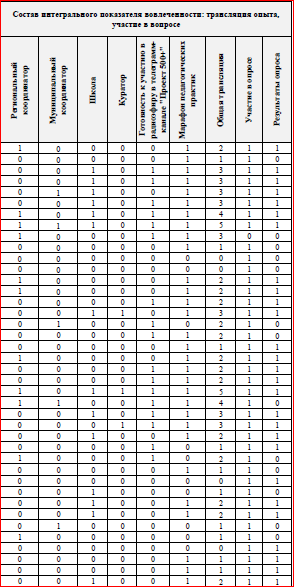 Дополнительные баллы:
 участие в опросе 1 балл
 результаты опроса 1 балл
 готовность к участию в марафоне успешных практик 1 балл
 марафон педагогических практик 1 балл
 участие школы 1 балл (педагоги школ МБОУ СОШ № 1 г. Собинка, МБОУ «ООШ № 12»
     г. Муром)
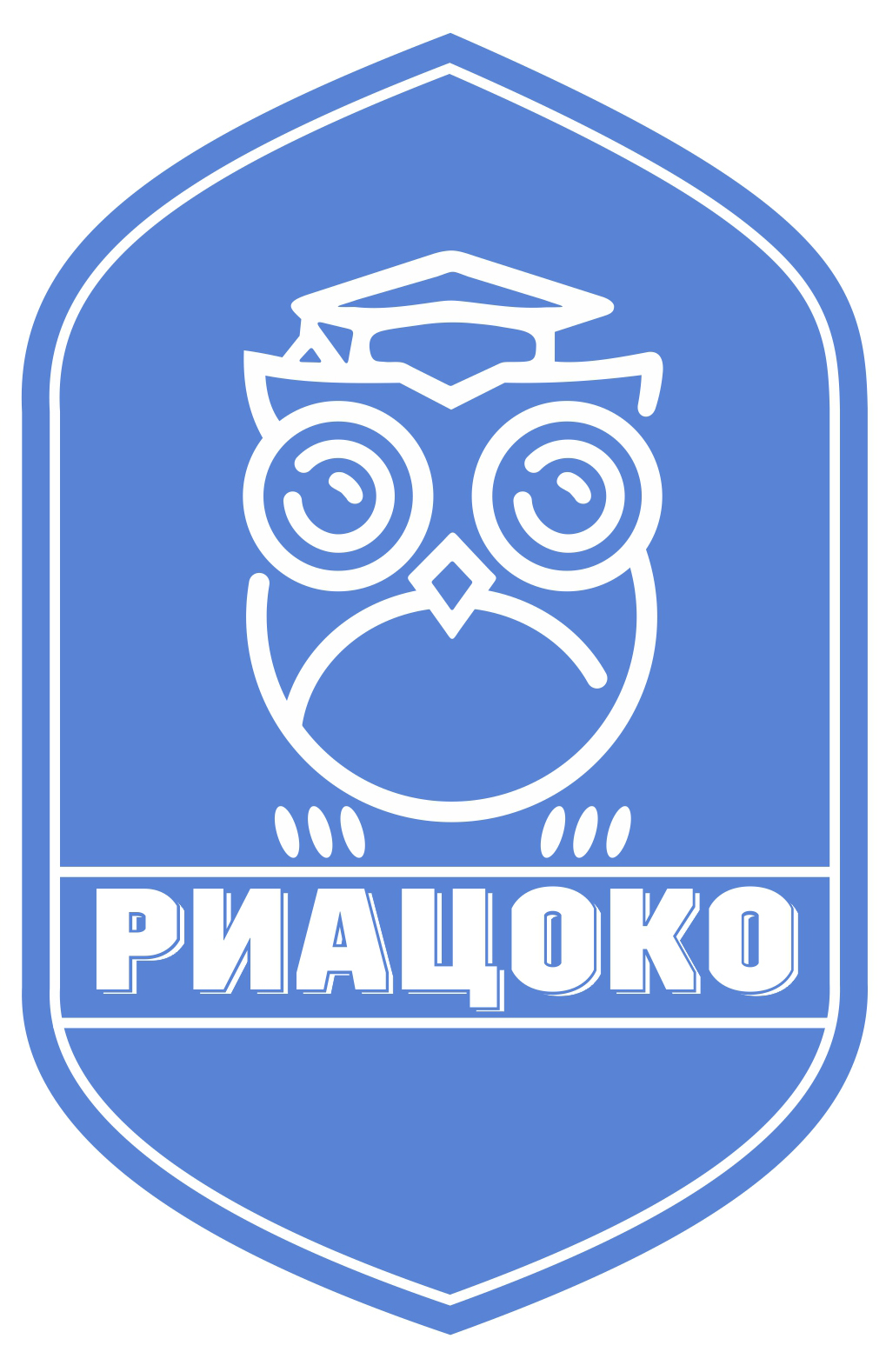 Содержательная экспертиза концептуальных документов ОО в рамках 1 мониторинга вовлеченности  регионов  в проект
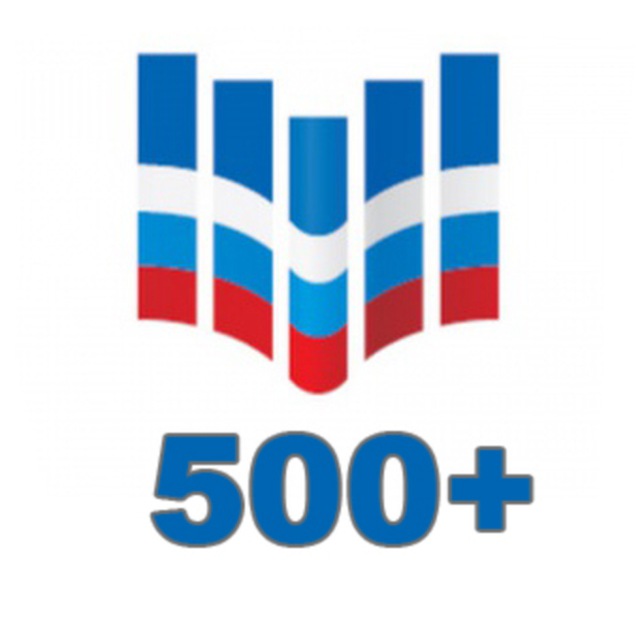 Школы-участницы проекта
Итоги и основные замечания
Регион получил 4 балла из 5 возможных 
(5б. получил 1 регион)
 Недостаточно обоснованы поставленные цели развития ОО в соответствии  с выбранными рисковыми профилями школы
МБОУ г. Владимира  «СОШ № 42»
 МБОУ  «Мстерская СОШ имени Героя России Ивана Ивановича Голубева» Вязниковского района
 МБОУ «Ильинская СОШ» Судогодского района
 МБОУ «Опольевская ООШ» Юрьев-Польского района
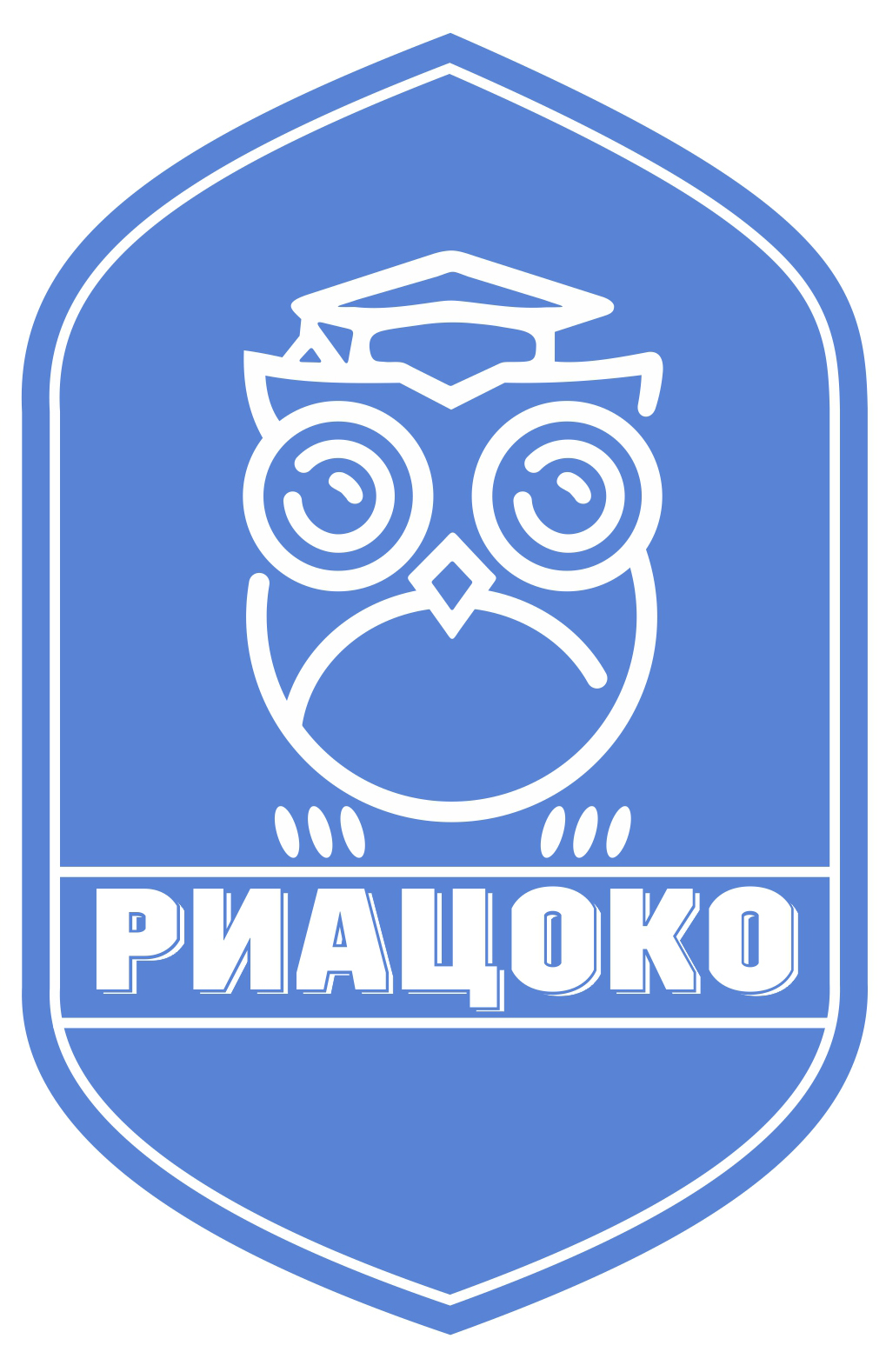 Содержательная экспертиза  подтверждающих документов ОО в рамках 2 мониторинга вовлеченности  регионов  в проект
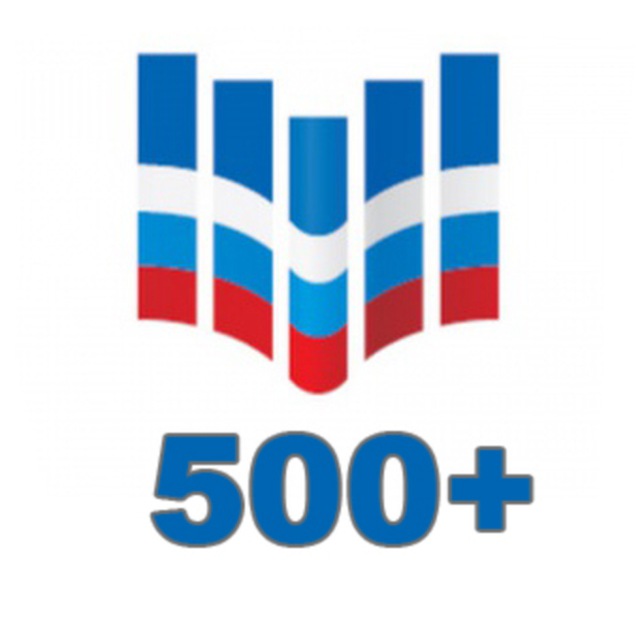 Школы-участницы проекта
Итоги и основные замечания
Регион получил 6 баллов из 
8 возможных 
(7 б. получил 1 регион, 8 б.- нет)
 
 Не сформирован критерий : 
Подтверждающие документы позволяют подтвердить  факт реализации антирисковой программы.
МБОУ «ООШ № 12» г. Муром
 МБОУ «Галицкая СОШ» Гороховецкого района
  МОУ Давыдовская ООШ Камешковского района
  МБОУ «Большевсегодическая ООШ» Ковровского района
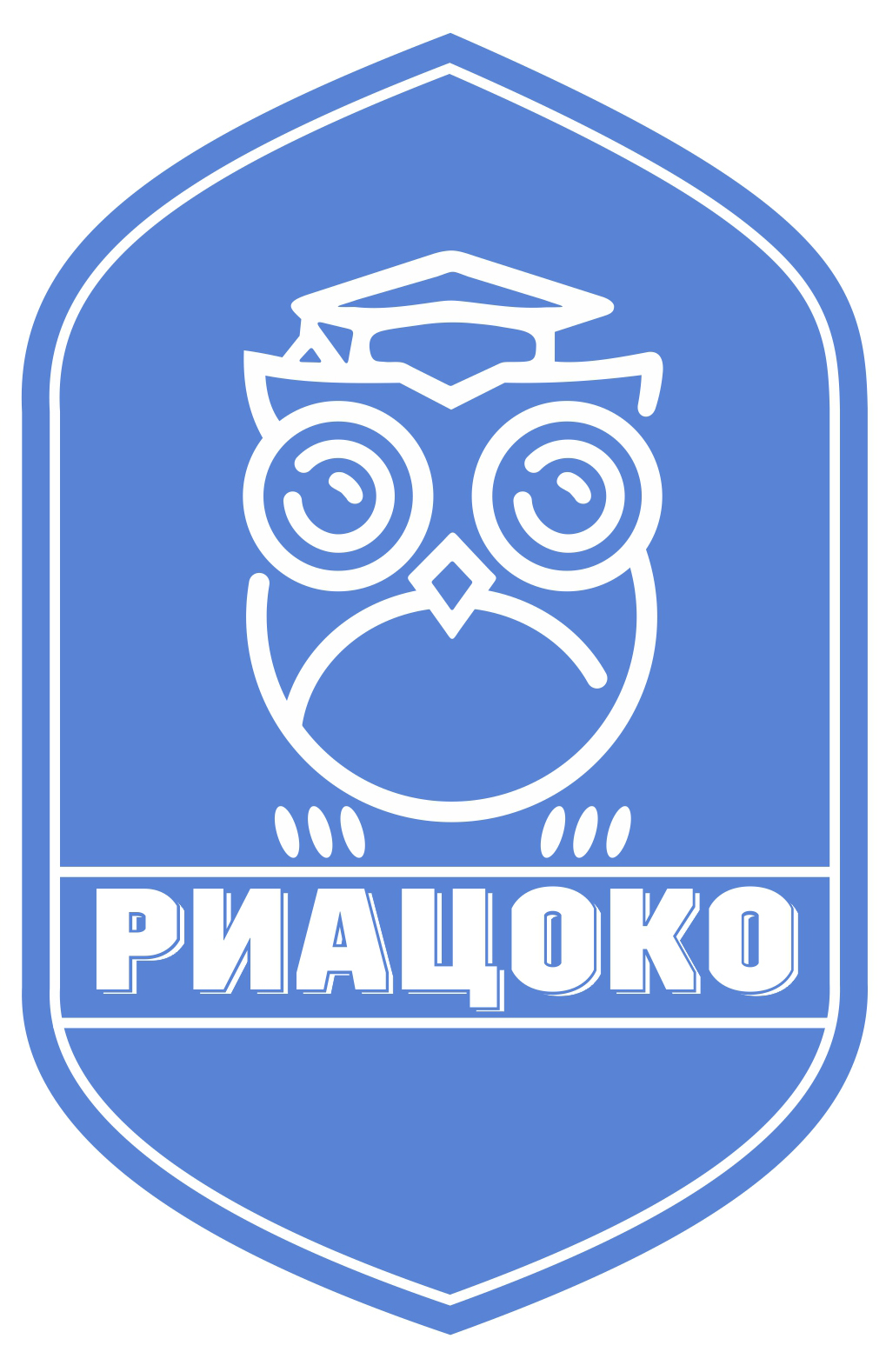 Содержательная экспертиза  подтверждающих документов ОО в рамках 3 мониторинга вовлеченности  регионов  в проект
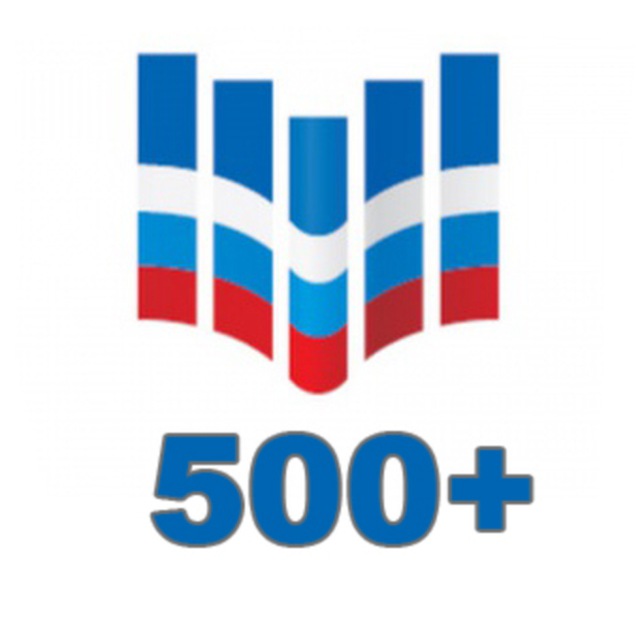 Школы-участницы проекта
Итоги
Содержательная часть 8 баллов из 9 возможных (региональная дорожная карта – 5 баллов из 6 возможных (дополнительная экспертиза 12.12.2022)  документы ОО – 3 балла из 3-х
 Организационная часть 5 баллов из 5 возможных (2 балла из 2-х– работа кураторов в ИС МЭДК, 3 балла из 3-х- интегральный показатель вовлеченности региона)
МБОУ «Уршельская СОШ» Гусь-Хрустального района
  МБОУ «Илькинская СОШ» Меленковского района 
  МБОУ Панфиловская СОШ Муромского района
  МБОУ «Костеревская СОШ № 2» Петушинского района 
  МБОУ Собинского района СОШ № 1 г. Собинка
  МБОУ «Боголюбовская СОШ имени чемпионки мира по шахматам Е.И. Быковой Суздальского района
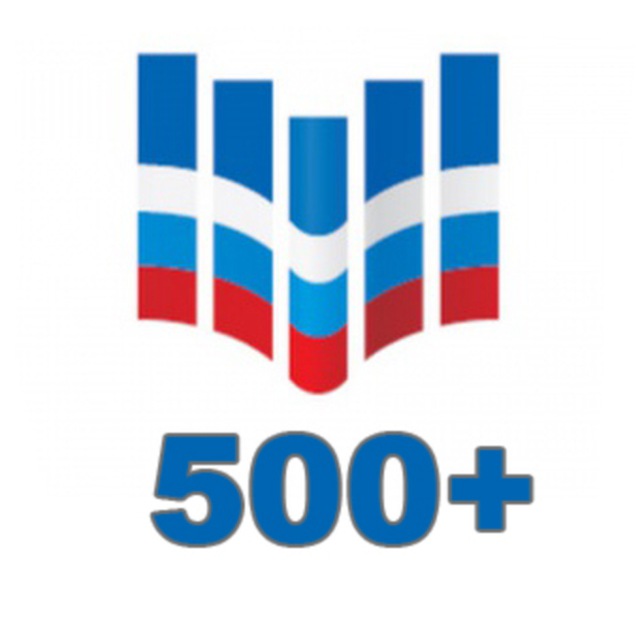 Успешные практики региона13 ОО (56,5%) 2  кураторские практики
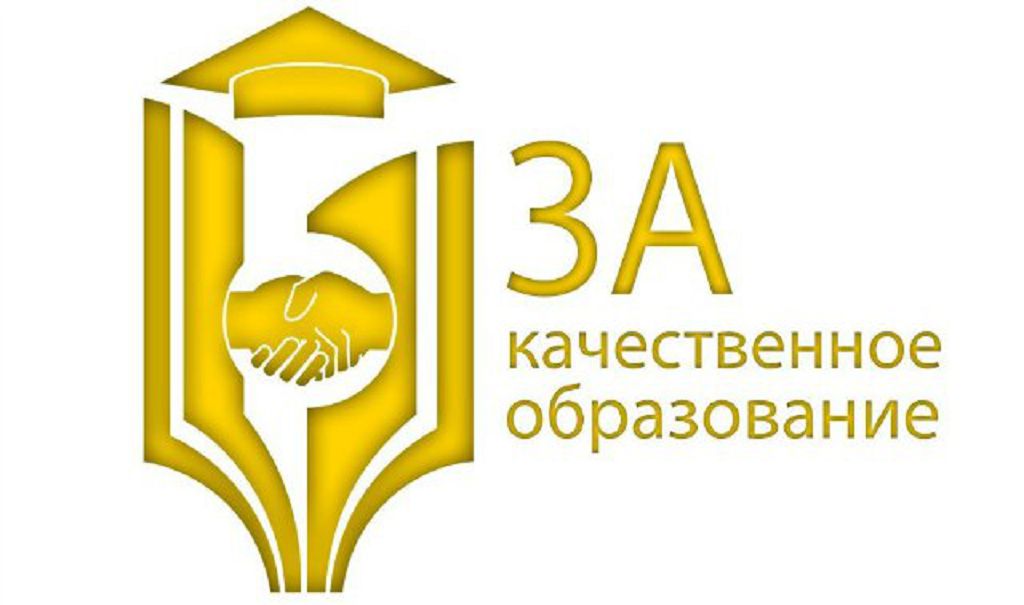 Спасибо за внимание!
ГОСУДАРСТВЕННОЕ БЮДЖЕТНОЕ УЧРЕЖДЕНИЕ ВЛАДИМИРСКОЙ ОБЛАСТИ
"РЕГИОНАЛЬНЫЙ ИНФОРМАЦИОННО-АНАЛИТИЧЕСКИЙ ЦЕНТР ОЦЕНКИ КАЧЕСТВА ОБРАЗОВАНИЯ"

Контакты:

Телефон: 8(4922)53-02-65, 44-71-82

Е-mail:  general@riacoko33.ru

Сайт: https://riacoko33.ru